Les leviers d'action sectoriels pour préserver la biodiversité:Les forêts
Marc Deconchat, INRAE
Adapter les leviers localement selon les contextes et enjeux
Territoires et filières
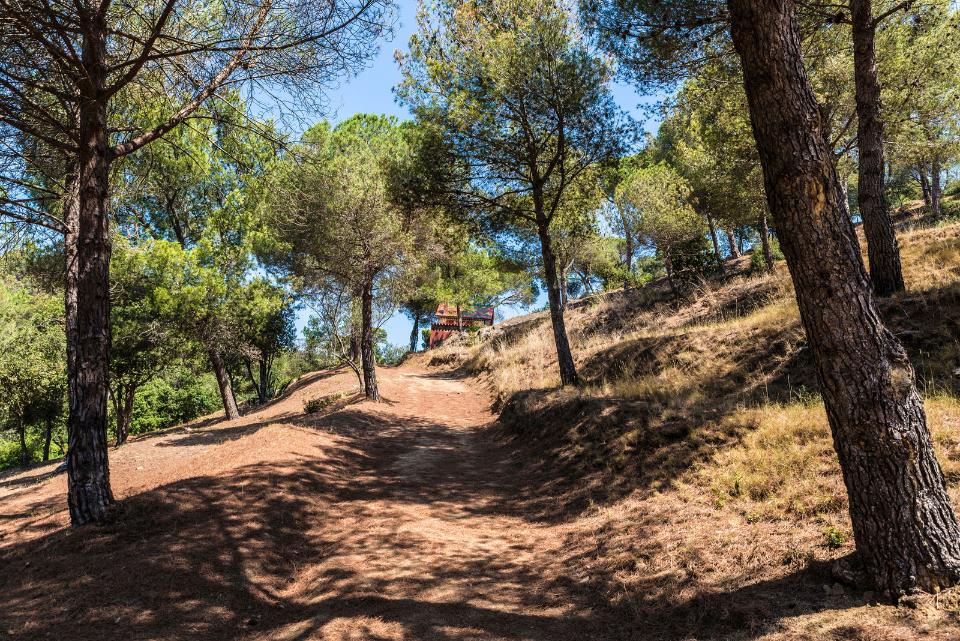 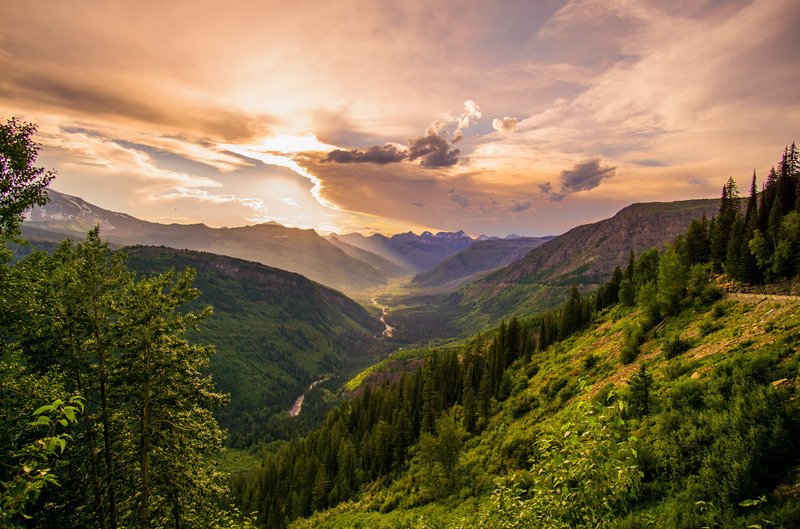 Diversifier les compositions, structures, gestions, à toutes les échelles d’espace et de temps
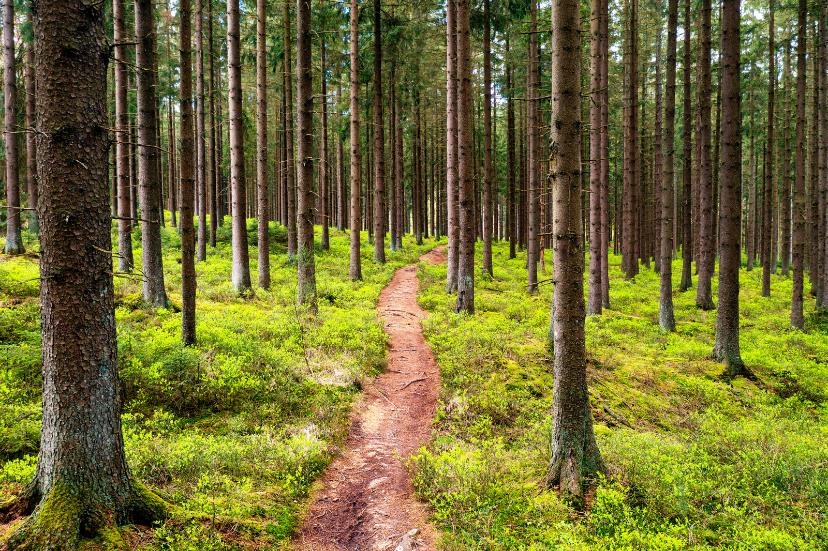 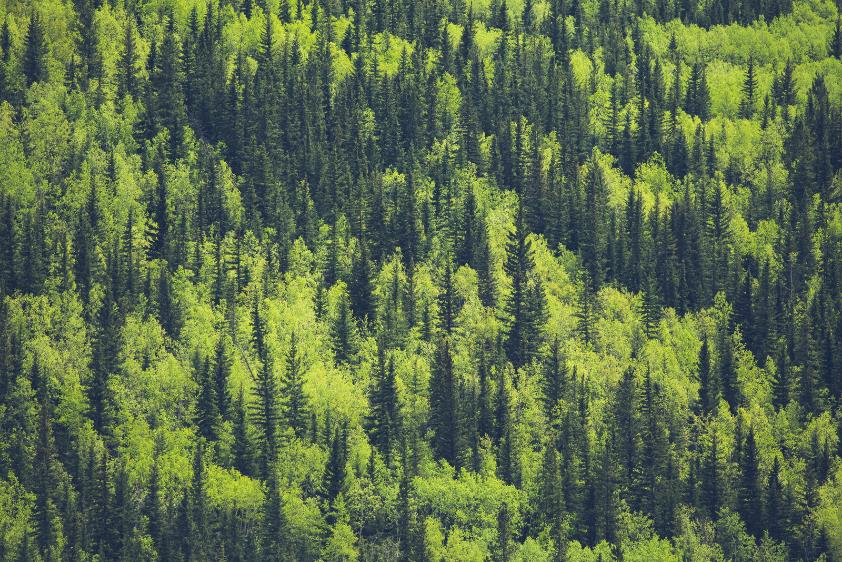 Préserver les micro-habitats
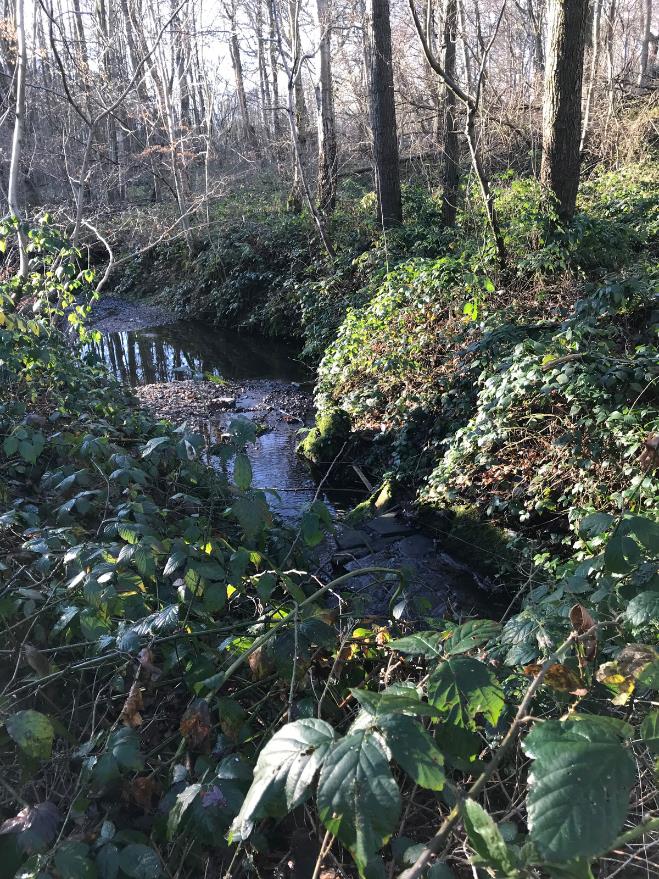 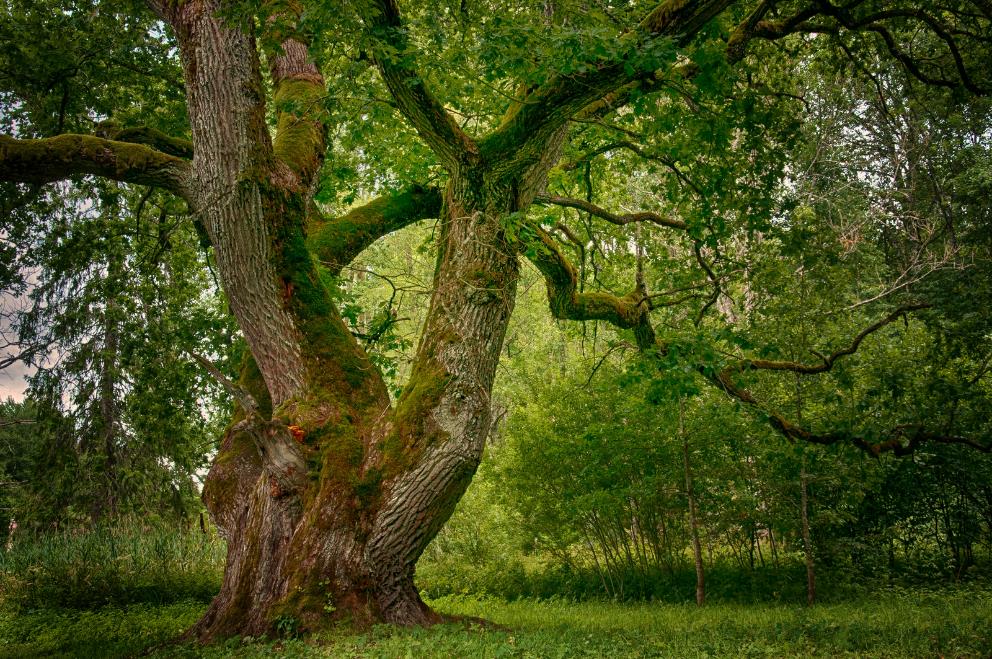 Augmenter et diversifier les surfaces sous protection forte
Forêts anciennes
Libre évolution
Diversité des peuplements
Surfaces significatives et en cohérence spatiale (connexion)

Le principe de multifonctionnalité est compatible avec l’exclusion de fonctions d’exploitation dans certaines forêts
Mieux répartir la pression d’exploitation sur plus d’espaces arborés
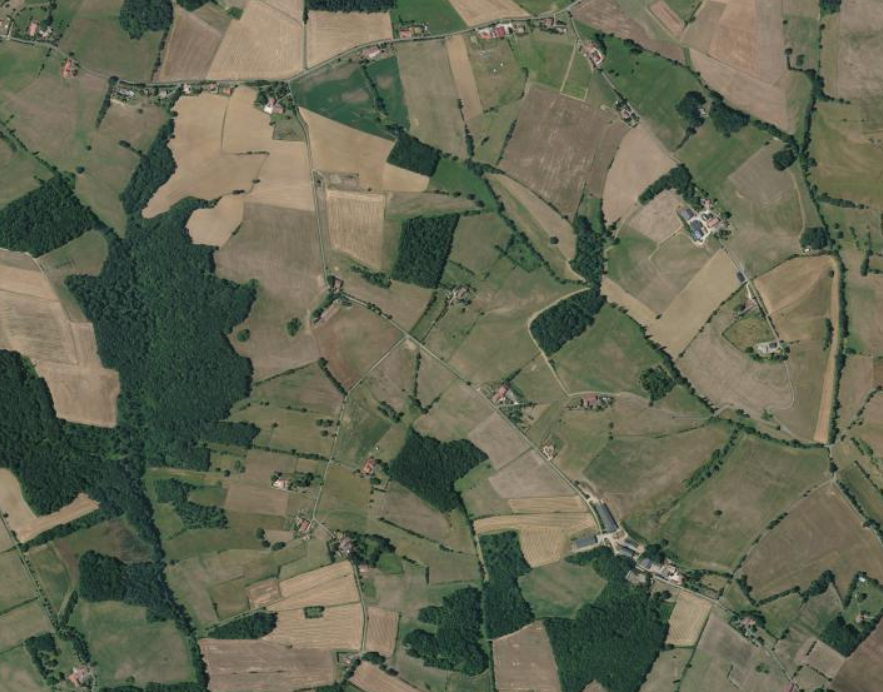 Intégrer les questions forestières aux autres secteurs dans les territoires, dont activités agricoles et d’élevage
La biodiversité forestière est liée à celles des milieux environnants
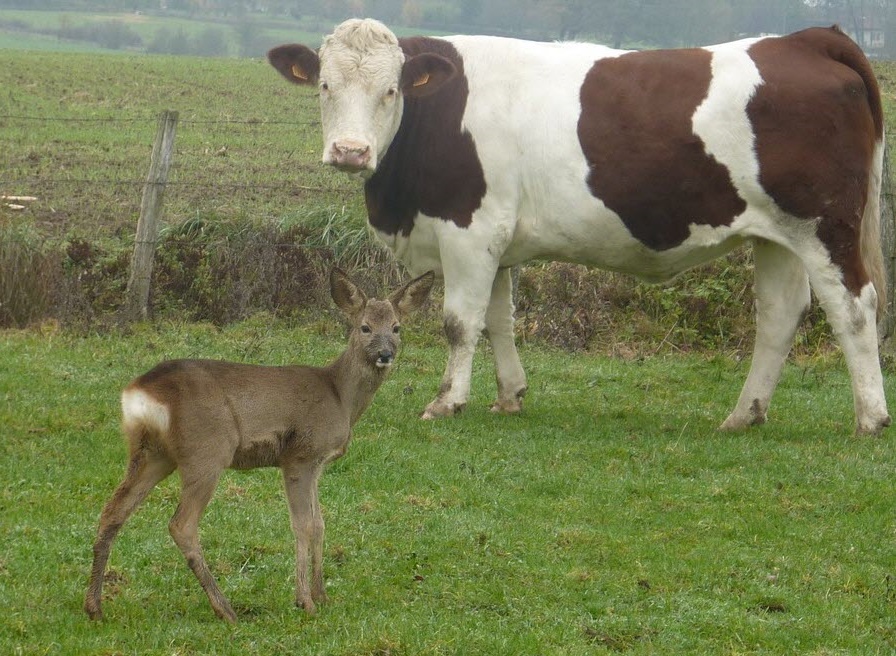 Photo Danielle Morel